Dynamics of gender pay gap and its implications for industrial relations:A comparative study of India, Pakistan and Sri Lanka
“18th International Labour and Employment Relations Association (ILERA) World Congress 2018”
At COEX, Seoul, Korea
23-27 July 2018
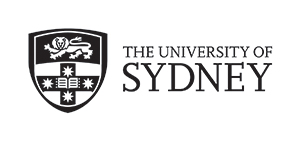 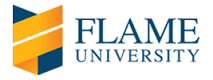 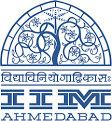 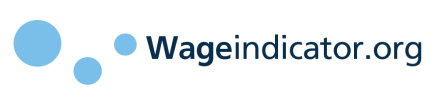 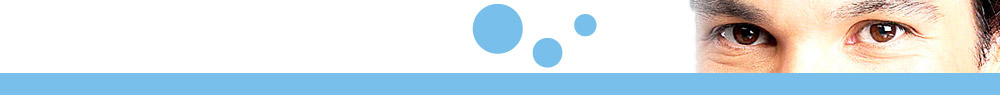 Paycheck.in
[Speaker Notes: Economists, researchers and policy makers have always been intrigued by questions pertaining to gender equality and even more to that, why do women earn less than men in the labour market.

women are more susceptible to unemployment, are deprived of even chances of participation in the labour market

There are many facets of gender inequality, and in the current setup, it is ‘professional inequality’ that persistently acts as an impediment to women’s progress at the workspace 

India, Pakistan and Sri Lanka together are home to 20.63% (Worldometer.info., n.d.) of the world’s population, with its unique gender related issues.

All the three South Asian countries have small share of organised sector employment and with rising education levels and active industrialisation policies, more educated and skilled women are seeking to enter the formal job market (Verick, 2014).]
Introduction:
Gender diversity and its consequences in relation to work and economy are much discussed topics today
Labour Force Participation Rate (LFPR)
Globally: FLFPR dropped from 52.4% in 1995 to 49.6% in 2015, whereas the MLFPRs were 79.9% and 76.1% respectively
South Asian and East Asian countries: the gap was 0.6% in 1995 and at 25.5% in 2015
Difference in LFPRs of men and women for 2017 was 51.63%, 57.77% and 39.07% for India, Pakistan and Sri Lanka respectively (ILOSTAT, 2017)
Gender Pay Gap (GPG)
Measures the earning differences between women & men in paid employment in the labour market
Importance of GPG
It is one of the many indicators of gender inequality in a country that emerge on examining the labour market participation in terms of gender (Education International, 2011)
[Speaker Notes: The global Labour Force Participation Rate (LFPR) for female dropped from 52.4% in 1995 to 49.6% in 2015, whereas for men the global LFPRs are 79.9% and 76.1%respectively, with a gap of almost 27%. But for the South Asian and East Asian countries the gap has only increased over the years, which was 0.6% in 1995 and was at 25.5% in 2015. For this study, we have considered three South Asian countries, India, Pakistan and Sri Lanka where the difference in labour force participation rates of men and women for 2017 are 51.63%, 57.77% and 39.07% respectively (ILOSTAT, 2017).]
Similarities in India, Pakistan and Sri Lanka:
Historical Legacy: Members of the Commonwealth
Equal existence: All three became independent countries around the same time
Cultural: All these countries show a high similarity in culture
Economy: All these countries are categorized in lower middle income by the World Bank.
Labour Laws: Each country has a labour ministry with a goal to provide welfare to the labour workforce. Labour law history of all three countries have been influenced by the colonial rule
Research Gaps:
Most GPGs studies are limited to time, area of coverage, inter-industry comparison, etc. and hence fail to provide a wholistic picture

Most of the studies conducted are based on sample survey data conducted by state agencies which may be made public after a time lag :
India: NSSO & Indian Human Development Surveys and Occupation Surveys
Pakistan: Labour Force Surveys & Pakistan Integrated Household Surveys
Sri Lanka:  Integrated Surveys & Sri Lankan Quarterly Labour Force Surveys

Cross-country comparisons of gender wage gap for this region are rare
Reasons for Gender Pay Gap:
In the Organised Labour Sector from Literature
[Speaker Notes: Labour market factors

Family factors

Social factors]
Research Questions :
Does a gender pay gap exist in the organised labour sector of India, Pakistan and Sri Lanka?

Does gender have a significant relationship with the gross hourly wage for every individual, controlling for other factors such as years of experience, marital status, industry and level of education?
WageIndicator Foundation, Amsterdam
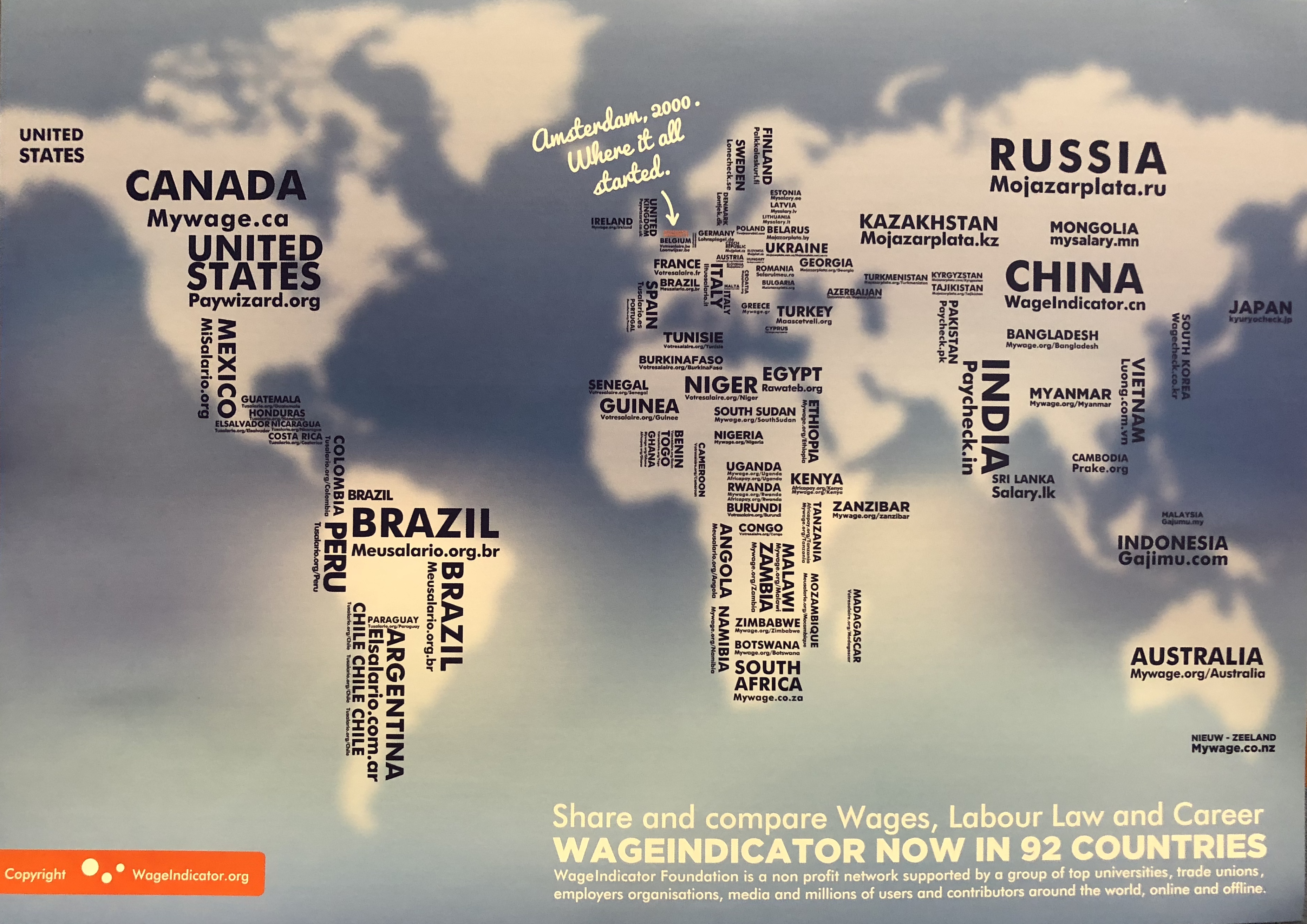 Share and Compare Wages, Labour Law and Career
WageIndicator Foundation is a non profit network supported by a group of top universities – like Indian Institute of Management Ahmedabad - trade unions, employers organisations, media and millions of users and contributors around the world, online and offline.
[Speaker Notes: This research paper used data collected from continuous and voluntary Paycheck web survey from respective country sites that was posted both in English and the native language of the country of analysis. “The survey has detailed questions about earnings, benefits, working conditions and employment contracts, as well as questions about education, occupation, industry and household characteristics”. All three country websites are part of WageIndicator Foundation,]
42,506/5,228/9,504
Respondents across India/Pakistan/Sri Lanka
2012 - 2015
Reponses from four years
Respondents
Different age groups, varied industries and various hierarchical positions in their respective occupations
Methodology:
Step 1: GPG - Absolute Mean Gross Hourly Wage

Step 2: Median Hourly Wage - GPG: Variable Specific

 Step 3: Two sample t-test

Step 4: OLS

Step 5: Variance Inflation Factor (VIF)

Step 6: Cross tabulation
Gender Pay Gap Trend:
Gender Pay Gap
Inferences:
OLS regression analysis also confirms that GPG does exist 

Gender coefficient is negative throughout (across years and countries),i.e., women are paid less than men 

Years of work experience and marital status are highly significant 

With an increase in work experience, the gaps reduce

When it comes to marriage unmarried women are not paid well

Most of the lower education qualifications variables, such as no education, primary (and equivalents), higher (and equivalents) and bachelors (and equivalents) are associated with a lower hourly wage
Qualification Premium in Favour of Women:
Conclusion:
Despite the efforts of the governments, over time, the GPG have institutionalized

Gender Pay Gap does exist; although narrowing over time

Our study could establish that narrowing of GPG is directly related to education levels of women, and the pattern is clear across all the three countries

Variety of reasons contribute to GPG, cannot be pinpointed to one

Trade unions and the Industrial Relations system can play a significant role in reducing these gaps
Limitations & future prospects:
Being an online voluntary survey, the data is biased towards those people who have access to the Internet and are inclined to complete the questionnaire

Captures majorly the organized sector in these three countries

Omitted variable bias

Censored data

High country specific differences; characteristics for jobs and dominating industries 

Socio-economic household factors can also be accounted for
Thank you